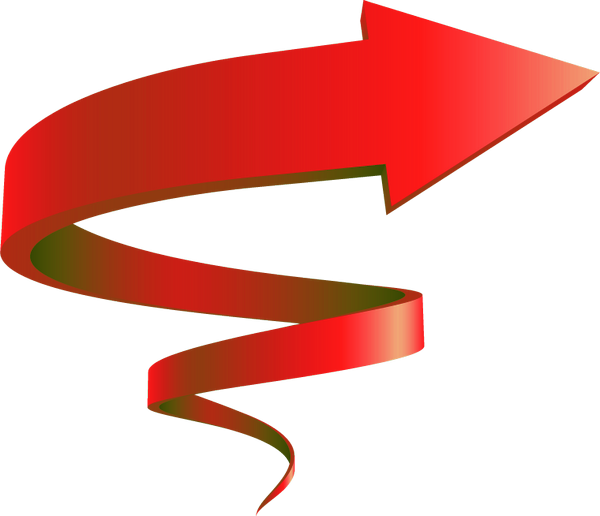 NewLineMedia
Разработка и продвижение сайтов
01
Кто мы такие?
/ Очень краткая информация о компании/
Digital агентство полного цикла
/ Работаем с 2010 года /
Современный подход к бизнес-процессу
Команда NewLineMedia состоит из 25-ти основных сотрудников , которые находятся в Московском офисе или работают удаленно.
Наша команда состоит из высококвалифицированных кадров, за плечами которых огромный опыт работы в веб индустрии. Несмотря на уже приобретенный опыт, мы держим руку на пульсе новых технологий и постоянно совершенствуем наработанные навыки. Таким образом, вы можете быть уверены, что при сотрудничестве с нами получите современный продукт, который будет выполнять ваши задачи и достигать поставленные цели.
02
Наши возможности
/ Мы предоставляем  широкий спектр услуг/
Полный цикл создания сайтов
/ PHP, MySQL, HTML5, CSS3, JS, AJAX, LESS, jQuery, Bootstrap /
Продвижение в сети
Адаптивная верстка
Программирование
UX / UI дизайн
Дизайн создается для решения возлагаемых на него задач, а не ради самого дизайна.
Сайт будет  удобно просматриваться на всех видах устройств с разным разрешением экрана.
Подбираем CMS в соответствии с особенностями проекта. Реализуем любой функционал, необходимый для вашего бизнеса
Ориентация на результат.
Мы продвигаем сайты только по трафику целевых клиентов и конкретным продажам.
Наша веб-студия предлагает весь комплекс Интернет-услуг для Вашего бизнеса. Вам не нужно обращаться в несколько компаний
 чтобы заказать Интернет-магазин, сайт компании или сайт визитку, разместить его на хостинге, сделать СЕО оптимизацию, 
заказать контекстную рекламу. Мы все это сделаем для Вас в лучшем виде
Мы создадим запоминающийся дизайн
/ подробнее о преимуществах заказа дизайна у нас/
Изучение тематики
Адекватные цены
Креативность специалистов
Уникальный дизайн сайта
Что есть у конкурентов,  Что хочет заказчик.   Как себя ведут пользователи на сайте.  Что важно для пользователей
Приемлемая цена на разработку дизайна сайта в студии newlinemadia. Всё зависит от конкретно поставленной задачи.
Если вы хотите получить действительно уникальный сайт, который бы приковывал внимание обращайтесь к нам
Для наших дизайнеров не будет сложной задачей подобрать и разработать грамотный дизайн для сайта любого направления.
Заказать дизайн
Заказать дизайн
Заказать дизайн
Заказать дизайн
Нужно много клиентов сегодня?
/ В ТОП-3 за 1 месяц – это реально! /
Аудит сайта
Контекстная реклама
Seo продвижение
Вывели более 100 сайтов в ТОП
Комплексный подход на выявление ошибок и слабых сторон сайта
Привлечение посетителей на сайт с оплатой за клик. Работа с Яндекс Директ и Google Adwords
Мы предоставляем отчет о проделанных работах, клиент в любое время может проконтролировать процессы
Продвижение в поисковой выдаче яндекса и гугла по ключевым запросам.
Заказать продвижение
Заказать продвижение
Заказать продвижение
Заказать продвижение
Не знаете чем наполнить сайт?
/Мы быстро напишем уникальный текст! /
Написание текстов любой тематики
Работа профессиональных копирайтеров
Приемлемая стоимость написания текста
Грамотное оформление текстов
Для выполнения данной задачи нашим специалистам потребуется от 2-3 часов до нескольких дней времени.
Сегодня вы можете увидеть их тексты на страницах многих известных интернет-ресурсов.
Это касается наличия маркированных и нумерованных списков, подзаголовков
Она оговаривается с клиентом в индивидуальном порядке и зависит от множества факторов; тематика, сроки выполнения.
Заказать
Заказать
Заказать
Заказать
03
Наши работы
/ Небольшая часть для общего представления стиля/
Сайт компании Точка Тепла.
/ Интерактивный  лендинг/
Выполнен за 3 недели и всего за 35 т.р.
С уникальнвм дизайном и панелью управления!
Сайт официального дилера продукции Rinnai.
/ Интернет магазин на CMS Drupal /
Сайт официального дилера компании Sunsystem
/ Создан в 2016 году. /
На CMS Drupal
Сроки и цены
На сайте представлен каталог продукции дилера Sunsystem с удобными фильтрами по размеру панелей и стоимости
Одна из самых быстрых и масштабируемых систем управления
Сайт был разработка за 3 недели и 60 т.р.
Сайт компании Паллет Траст. Создан в 2017 году.
Новый сайт Японского ресторана Tokyo Bay.Сайт создан в 2017 году.
04
Новые технологии
/ Которые открывают новые возможности /
Разработка мобильных приложений
/ Для Android и iOS нa REACTJS/
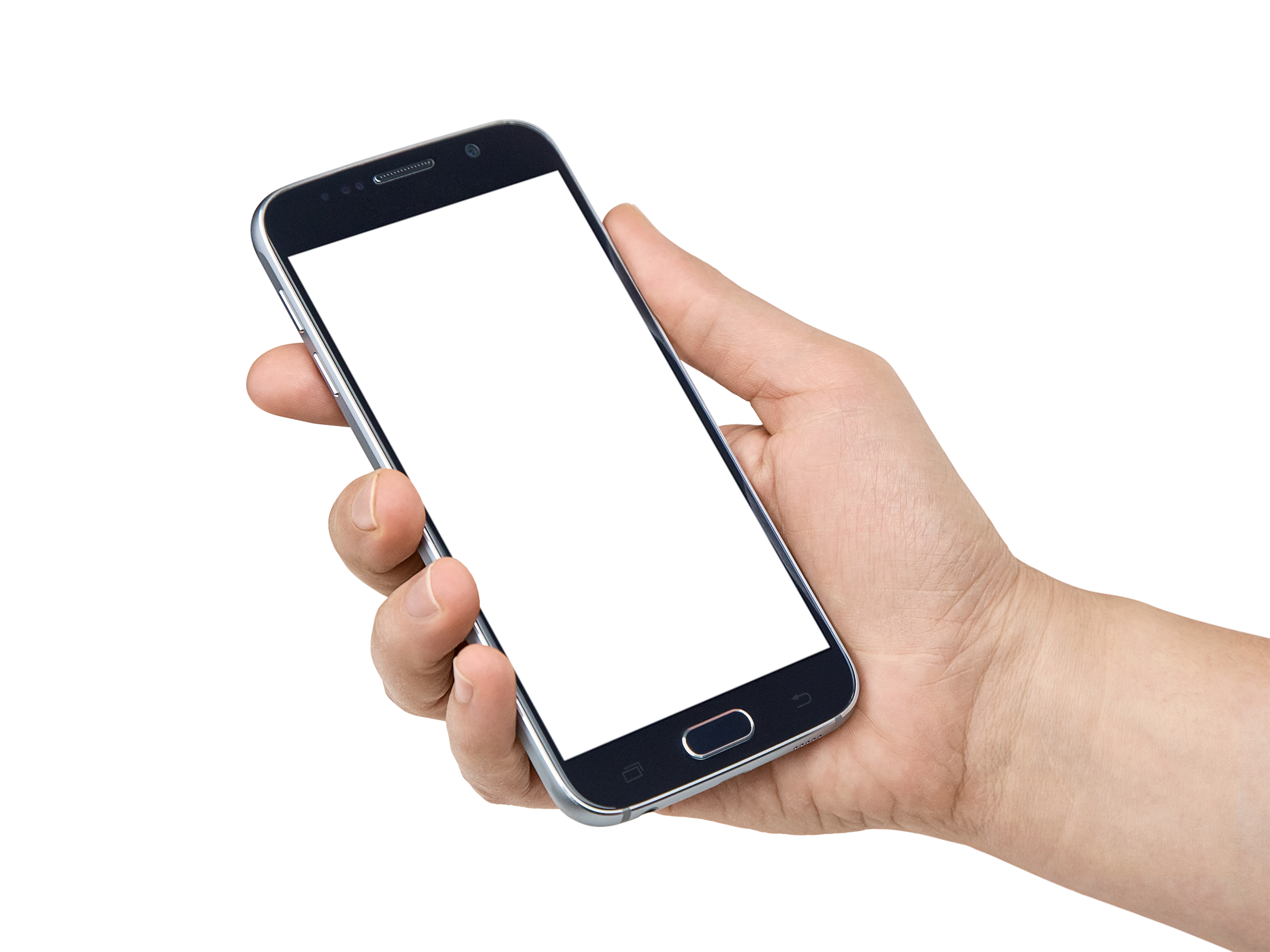 ОПЫТ - 30
Приложений приносящих прибыль
Выполняем полный цикл разработки мобильного приложения: проектирование, дизайн, программирование, тестирование, публикация и поддержка. Наши UI и UX эксперты создают яркие и стильные интерфейсы, максимально удобные для пользователей.
Команда
Технологии
В нашей команде из 35 человек, 10 занимаются разработкой приложений
Разработка на REACT позволяет писать один код, работающий и на iOS и на Android
Разработка чат ботов
/ Telegram bots/
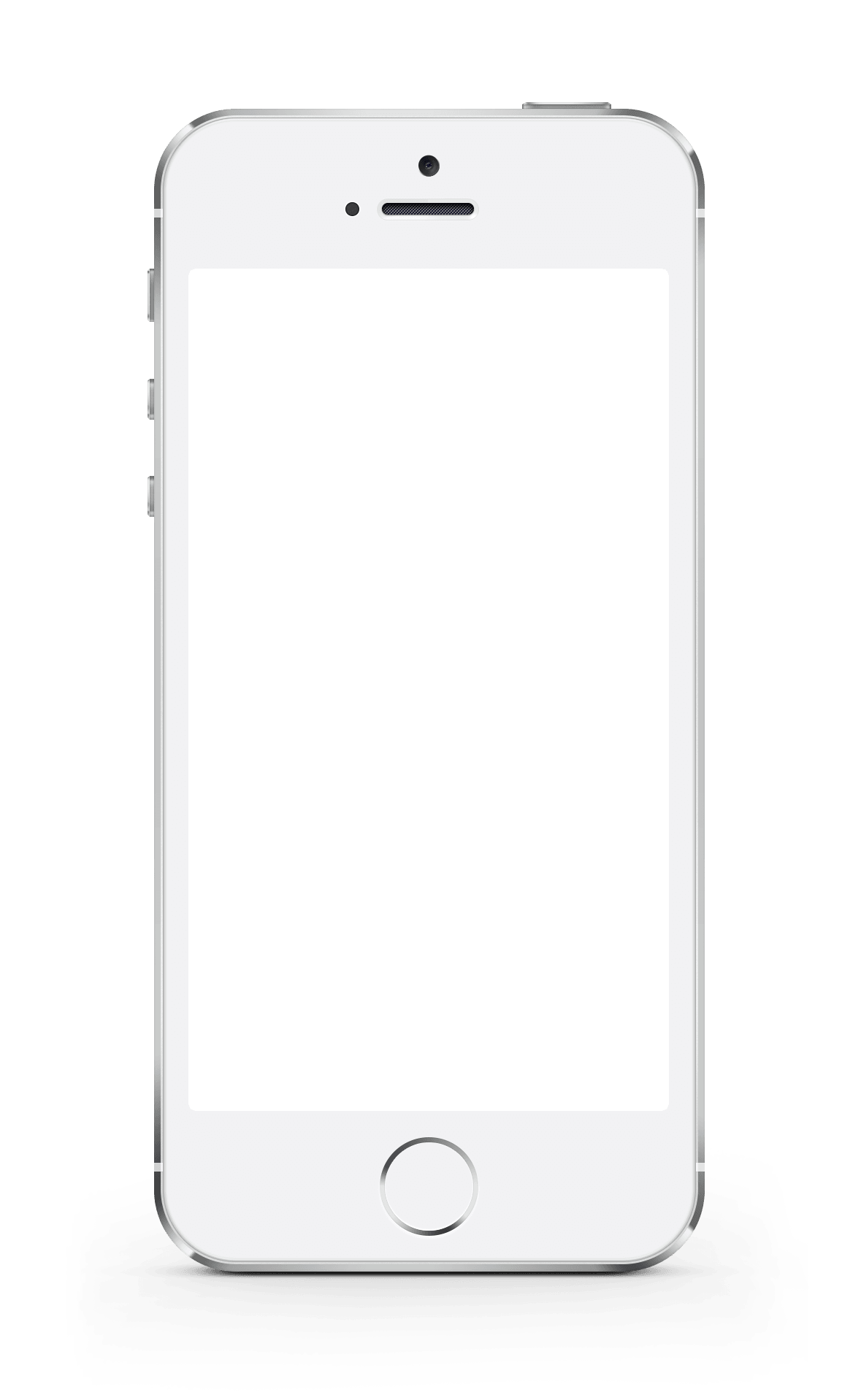 Современно
Удобно
Боты — новый инструмент повышения эффективности бизнеса, который позволит компаниям снизить дополнительные затраты на поддержку клиентов.
Боты умеют отвечать на вопросы клиентов, выставлять счета, принимать оплату, уведомлять и не только... Функционал Telegram (каналы, боты и чаты) способен вывести ваш бизнес на новый уровень.
Боты могут выполнять практически любые задачи, которые вы только можете придумать.
Мы разрабатываем ботов от 10 000 рублей.
Цена разработки бота Telegram напрямую зависит от функционала, который вы хотите получить.
Сервер API
Технологии
Большой опыт
Мы разрабтываем сервер API, позволяющий работать как с мобильными приложениями , так и с ботами
API телеграмм постоянно расширяется, сегодня можно провдоить уже оплаты из приложения, то ли ещё будет!
Вы можете увидеть  наши боты; 
@ExpertNissanBot  @XFitBot  @HRUniumbot
Давайте начнем
Мы готовы реализовать ваш проект уже сегодня!
Еще сомневаетесь?
Гарантии
Надежность
Поддержка
Опыт
  >100 сайтов
  С 2010 года
Качество
  Конверсия в среднем на 20% выше
  Высокая скорость работы сайта
Надежность
  Всегда на связи, отзывы клиентов      доступны в интернете.
NewLineMedia гарантирует, что функциональность, содержащаяся в этом проекте, удовлетворит потребности пользователей. А также мы предоставляем пожизненную гарантию на работоспособность сайта.
Мы поможем вам в дальнейшем использовании сайта. Мы вышлем вам руководство пользователя, обучим сотрудников и можем вести и наполнять сайт далее.
Мы делаем сайт, слушая вас, понимая вашу целевую аудиторию и используя свой опыт в продвижении бизнеса в сети
Контакты ;
Тел. : + 7 499 638 21 22 
Email: info@newlinemedia.ru